Version 2, Oct 2023
Irregular words review
Irregular words are words containing letter–sound correspondences that students have not yet learned.
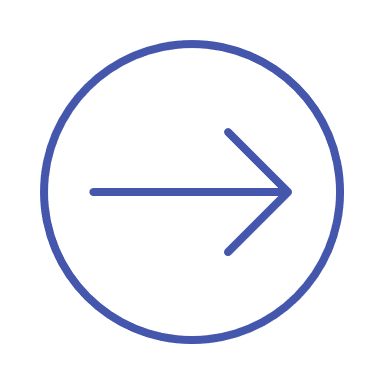 Instructions for teachers are included in the ‘notes’ section under each slide.
Notes for teachers
These slides have been developed to help students review the irregular words they have already learned. 
The order of irregular words in this PowerPoint follows the Literacy Hub phonics progression. This progression introduces words that are considered high frequency (occurring often and early for reading and writing) and irregular.
Defining irregular words
Irregular words are those words that students encounter early in their reading and writing journey, containing letter–sound correspondences that students have not yet been taught. For example, ‘the’ is a word novice readers will encounter in reading and need to spell for writing before the digraph ‘th’ and e as a schwa are taught.
Advice for using this presentation
Introduce irregular words as part of your regular phonics lesson, then use this PowerPoint as part of a review of previously learned concepts.
Stop at the last word taught in class. 
Jumble words periodically, so that students do not memorise the words in order, but instead read each word as it appears.
Notes for teachers (cont.)
An irregular word is a word with letter–sound correspondences that students haven’t learned yet.
As each word is shown, students read the word to build fluency. To draw students’ attention to the internal structure of the word, teachers should regularly ask students to:
•	identify the letter–sound correspondences in a word, e.g. ‘What sound does the letter s represent in “is”?’
•	identify the part of the word that is irregular, e.g. ‘The letter s is irregular in the word “is” because it says /z/ not /s/.’
•	segment the sounds then, on a mini-whiteboard or paper or equivalent, draw a short horizontal line for each sound 	in the word. Write the corresponding letters on the lines and circle the part of the word that makes it irregular. 
Note: As students’ knowledge of code develops, words can be revisited to explain they are no longer irregular once the code for them has been learned. These words can then be removed from the slide set.
Links and further reading
Literacy Hub phonics progression				Phonics instructional model for reading and spelling Literacy Hub professional learning: 			(including irregular words as part of each lesson)Implementing a systematic synthetic phonics approach
is
a
I
[Speaker Notes: This is the first-person subject pronoun ‘I’, rather than lowercase letter ‘L’.]
the
my
has
to
do
he
me
was
said
of
love
like
they
are
you
she
what
your
one
where
there
here
saw
put
because
once
want
were
who
school
write
walk
talk
come
some
their
all
does
goes
could
should
would
two
work
word
any
many
father
mother
brother
other
last
after
says
laugh
friend
water
eyes
always
half
move
gone
both
straight
height
only
people
caught
taught
beautiful
favourite
blood
flood
country
awesome
thought
sugar
sure
listen
busy
colour
young
journey
field
build
during
answer
ocean
double
honest
guess
island
ancient
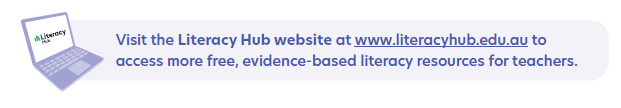